„Jó gyakorlat”Kisfizikus tábor
„Nem a tudomány, a szeretet művel csodákat.”/Eötvös József/
Móra Ferenc Általános Iskola és Alapfokú Művészetoktatási IntézményHajdúdorog, Tokaji út 5.
Az iskola bemutatása röviden
Iskolánkban jelenleg 23 tanulócsoport, 420fő általános iskolai és 205 fő alapfokú művészeti oktatásban résztvevő tanuló van.
2011. óta Akkreditált Kiváló Tehetségpont
Tehetséggondozó munkánk sikerét megyei, regionális és országos versenyeredmények jelzik.
Az iskolánkban folyó nevelő - oktató munka pedagógiai céljai
Pedagógiai tevékenységünk célja az, hogy tanulóinkban váljon meggyőződéssé a valódi emberi értékek választása, követése, és az azok érvényesüléséért való küzdelem, érezzék, hogy ezek árán válhatnak művelt, szabad, gazdag személyiséggé, alkotásra és boldogságra képes emberré, nemzeti kulturális értékeink átörökítőivé.
Innovációk iskolánkban
A „Jó gyakorlat” célja
A Kisfizikus tábor célja, hogy
 játékosan, sok-sok kísérlettel, szabadidős tevékenységgel megszerettesse a tanulókkal a természettudományokat,valamint a matematikát.
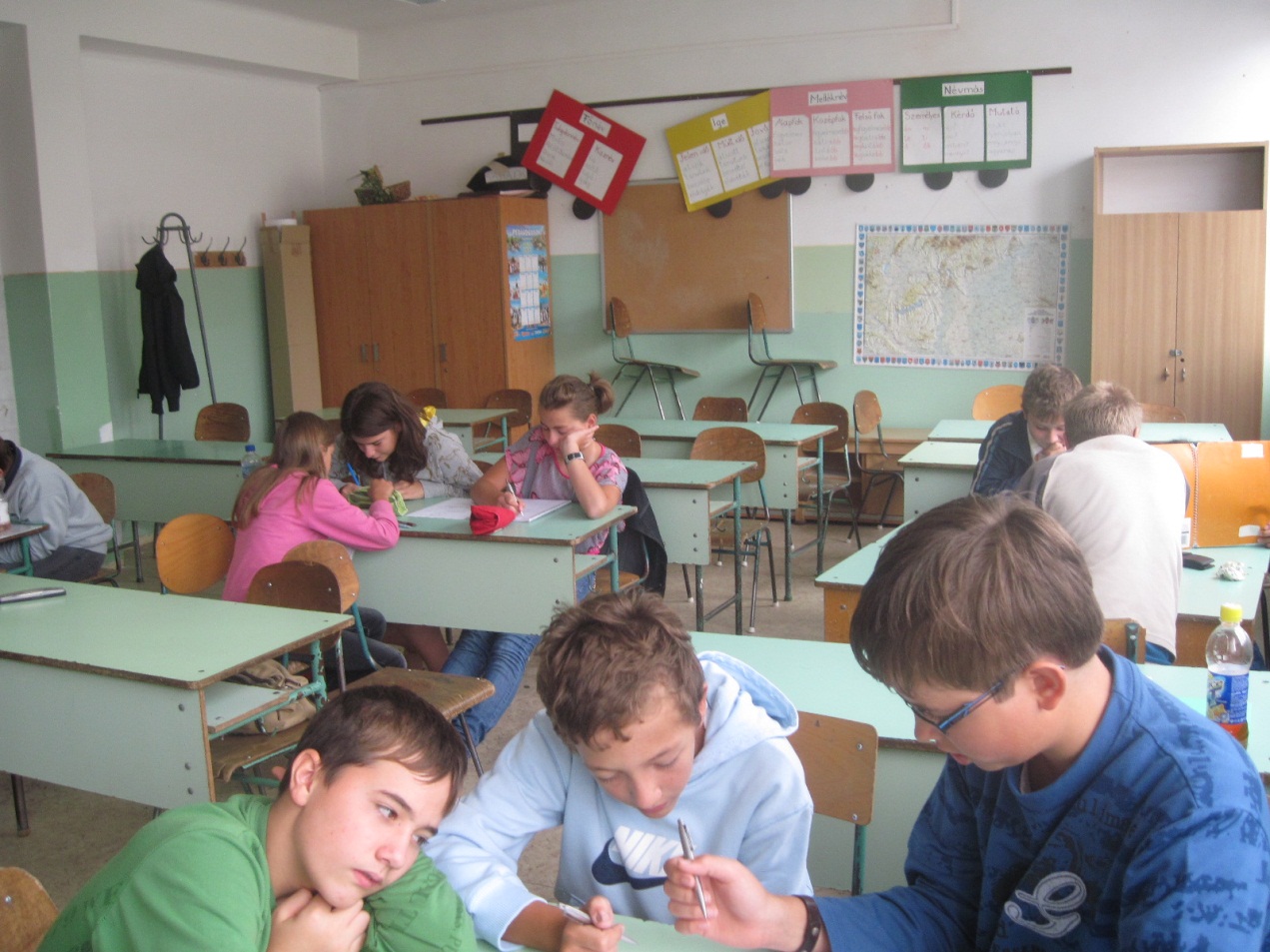 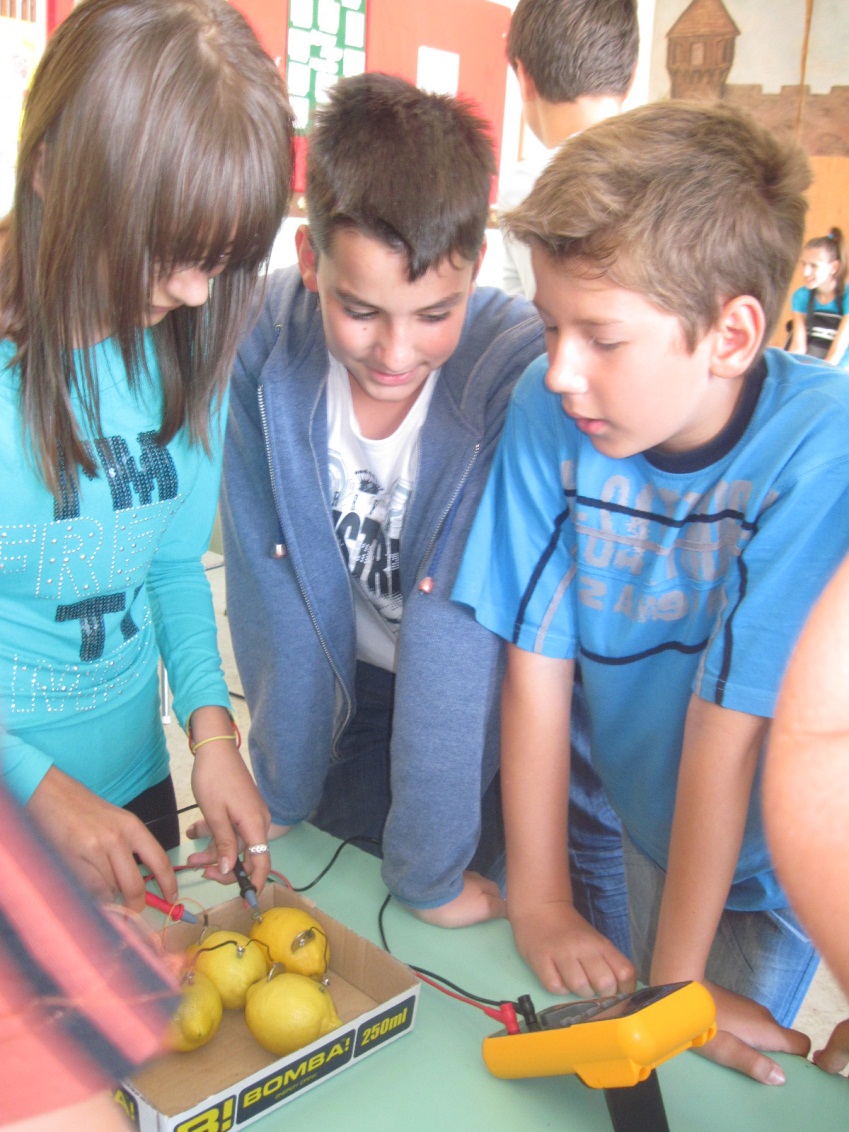 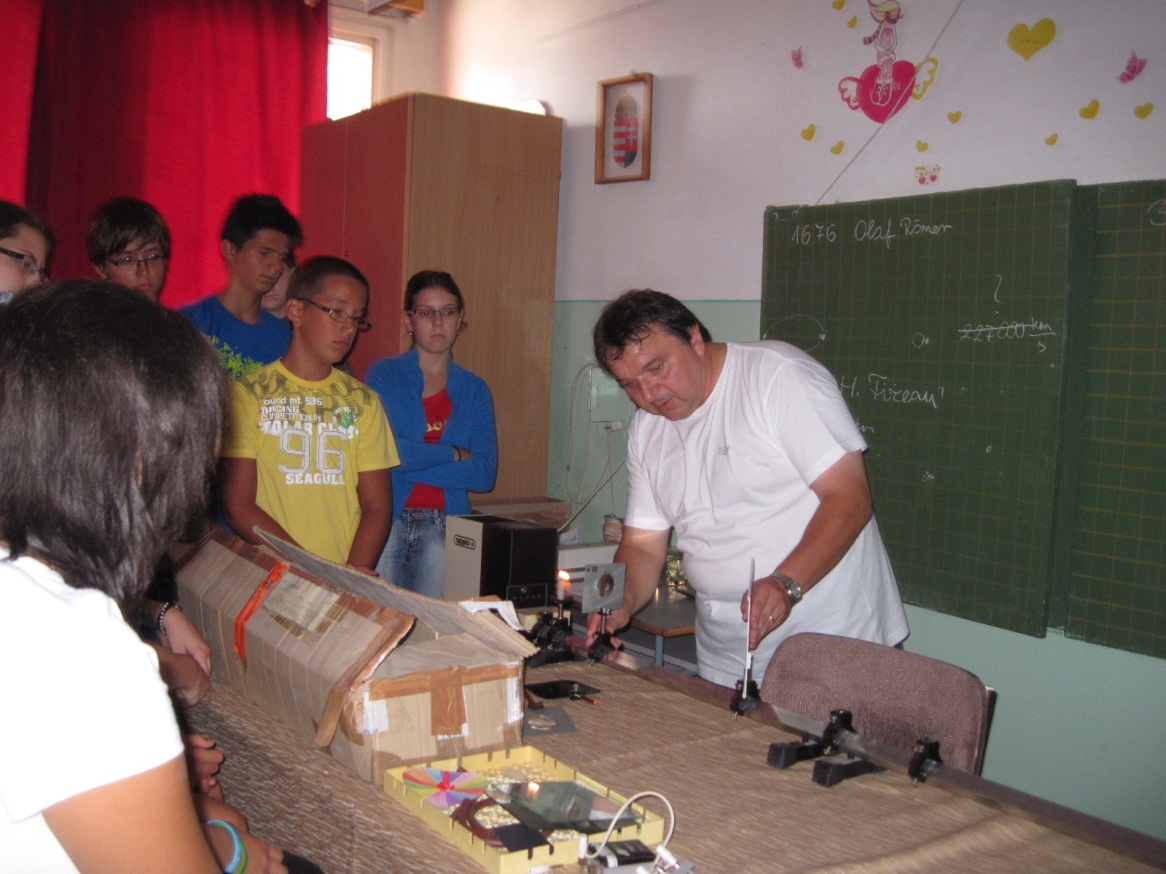 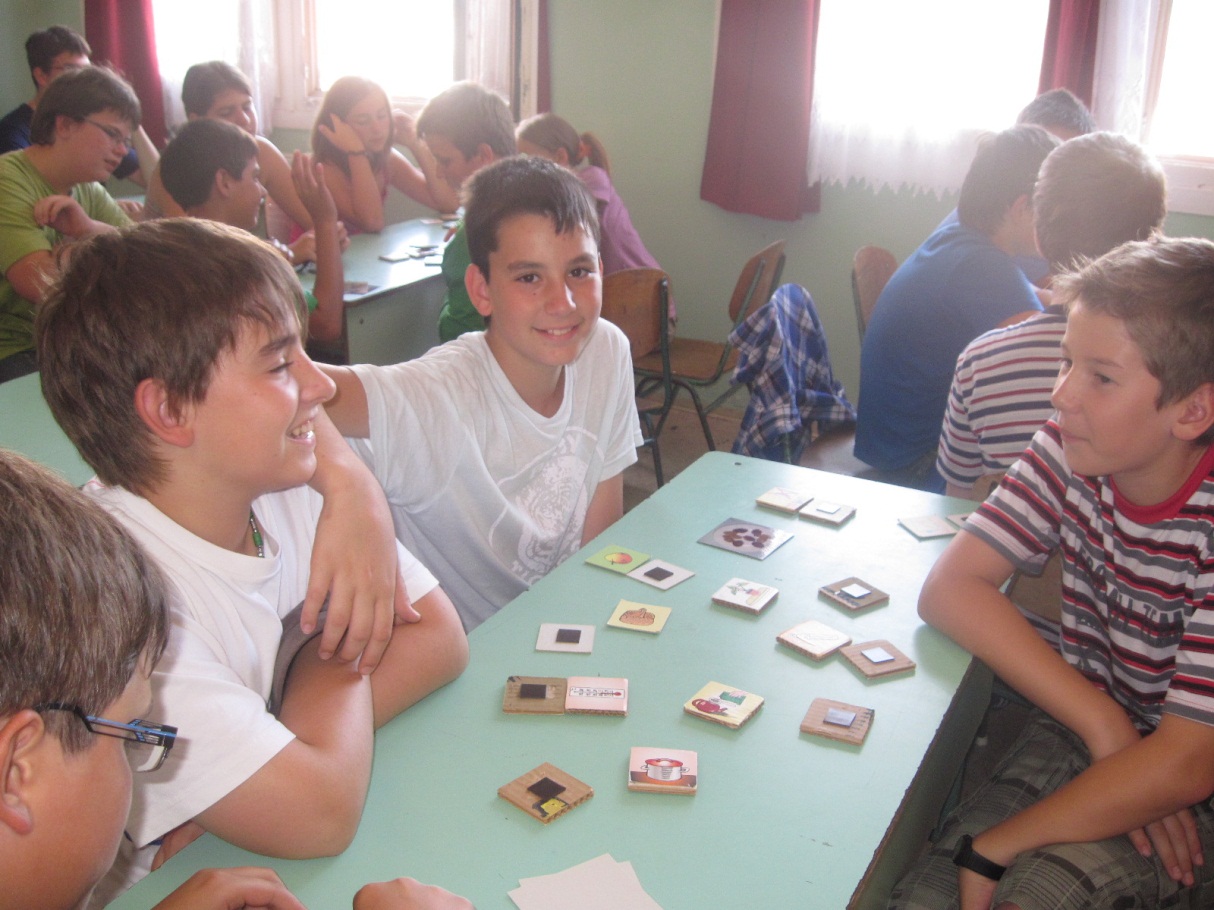 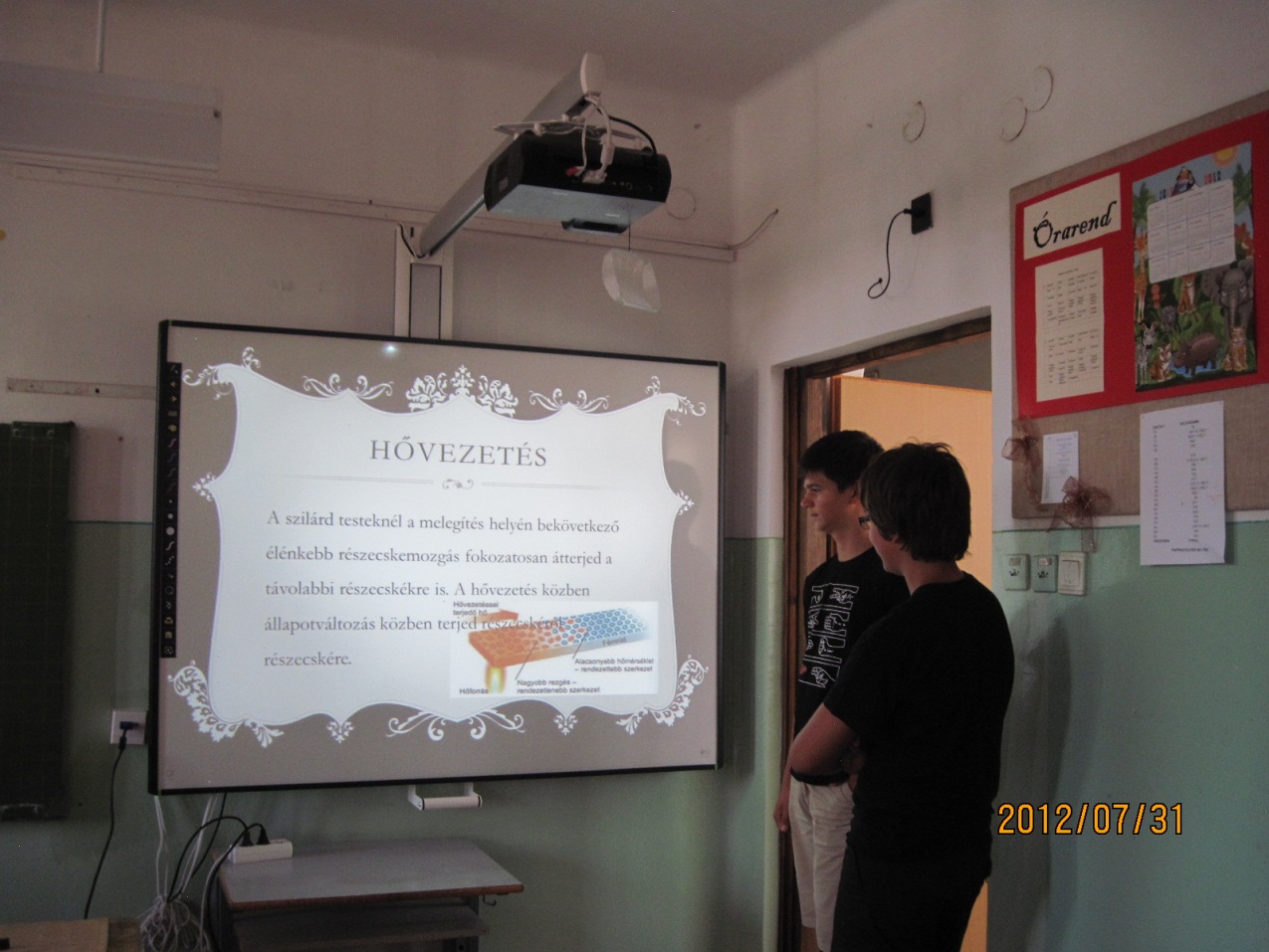 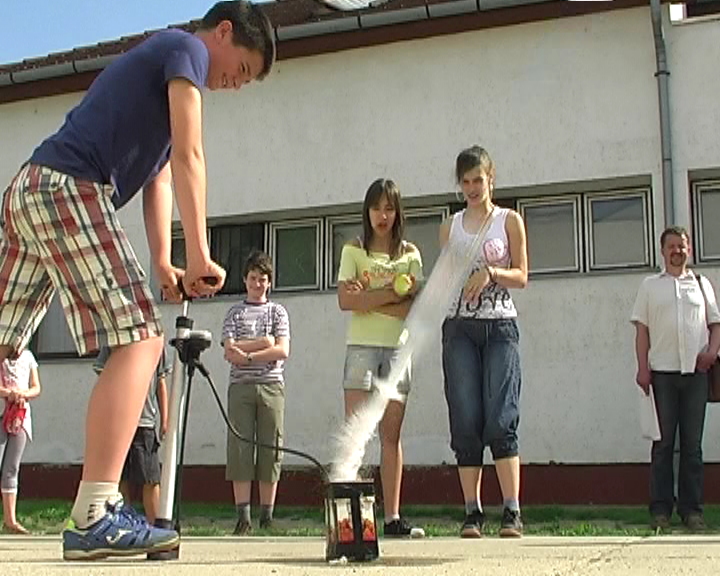 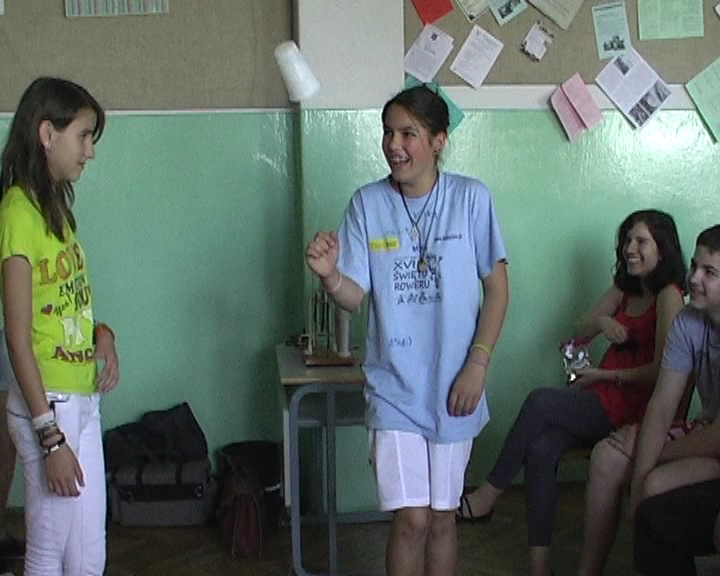 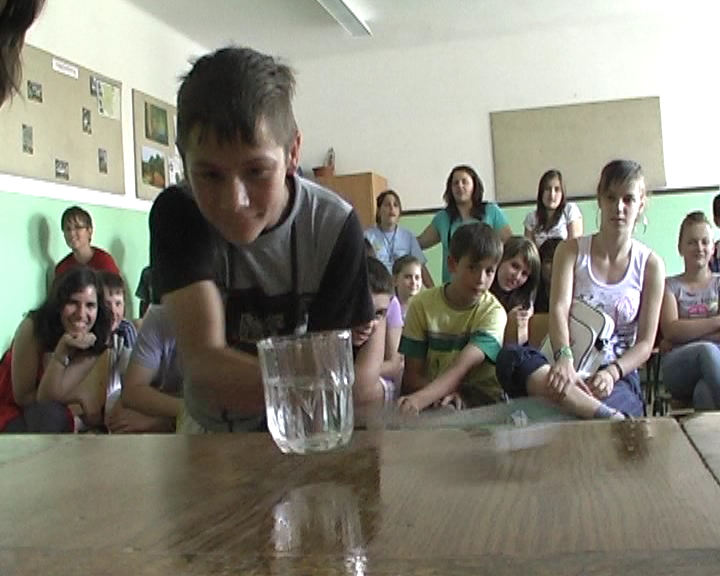 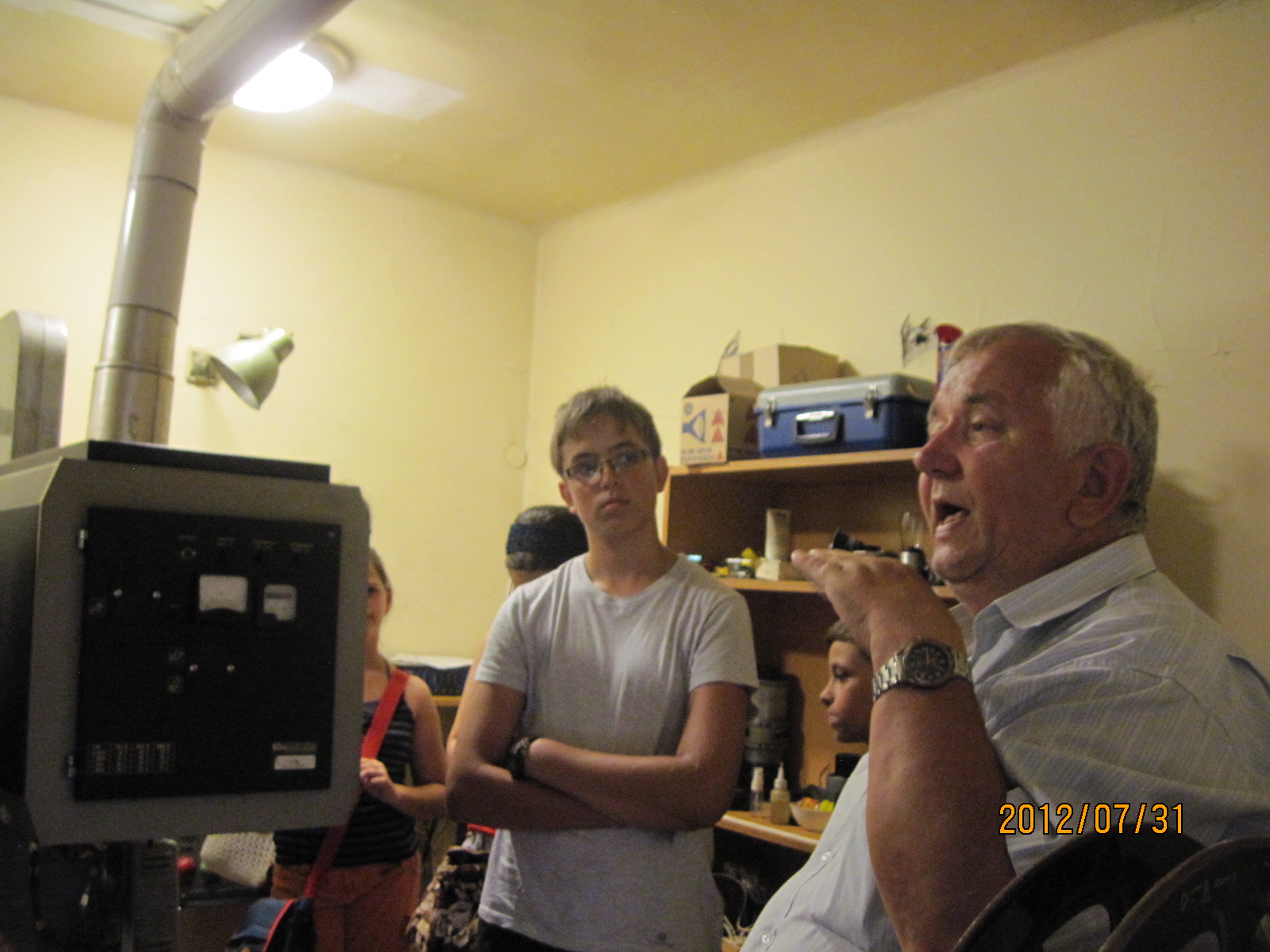 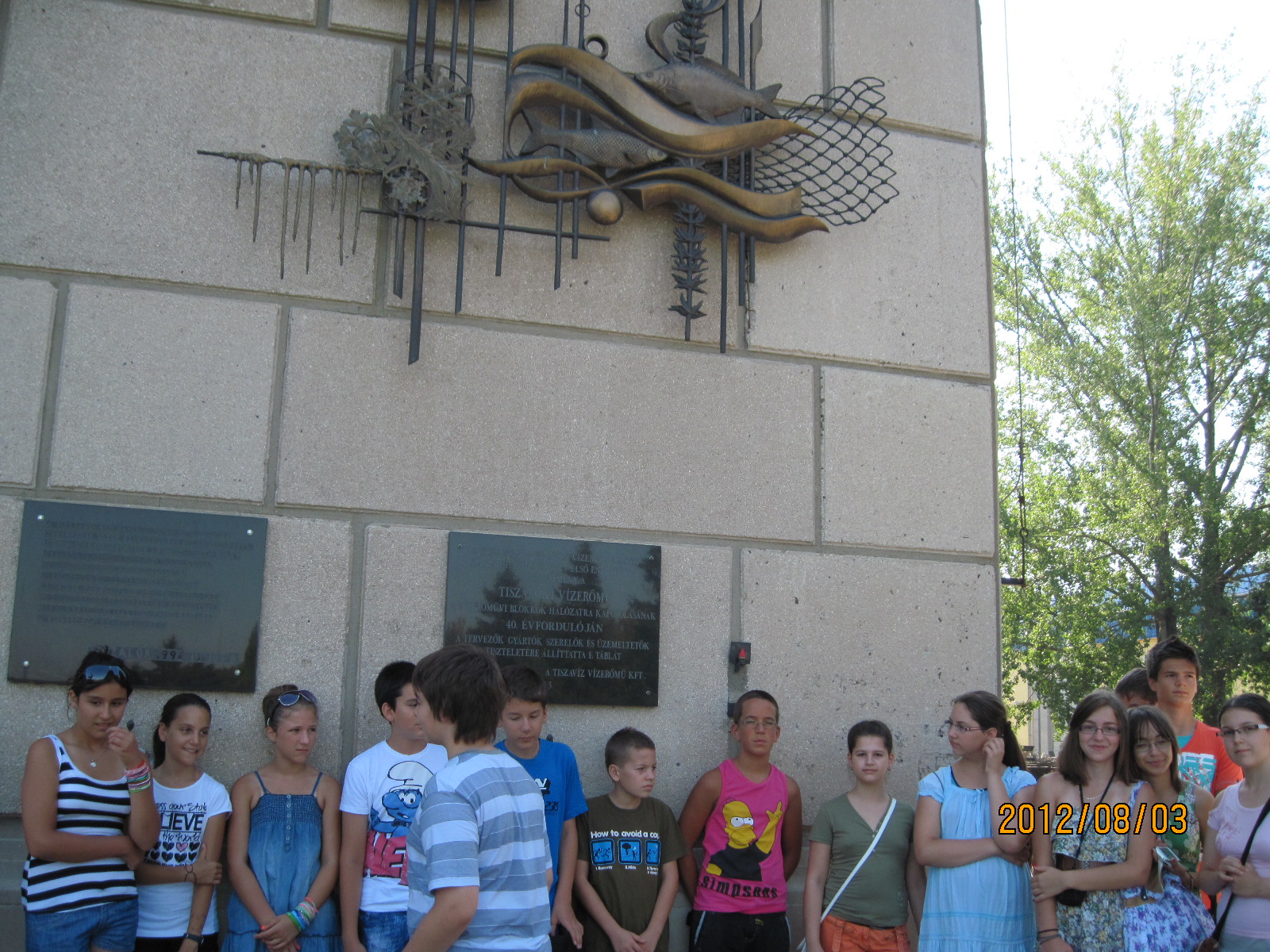 A Kisfizikus tábor alkalmazása a tehetséggondozásban
Matematika kompetencia
Természettudományos kompetencia
Szociális és környezeti kompetencia
Ember és természet műveltségterület
Földünk és környezetünk műveltségterület
Kisfizikus tábor működéséhez szükséges humán-erőforrás
Táborvezető (fizika szakos tanár)
Matematika és fizika szakos tanárok a résztvevő tanulók számától függően
Rendszergazda
Szülők (délutáni szabadidős programokhoz)
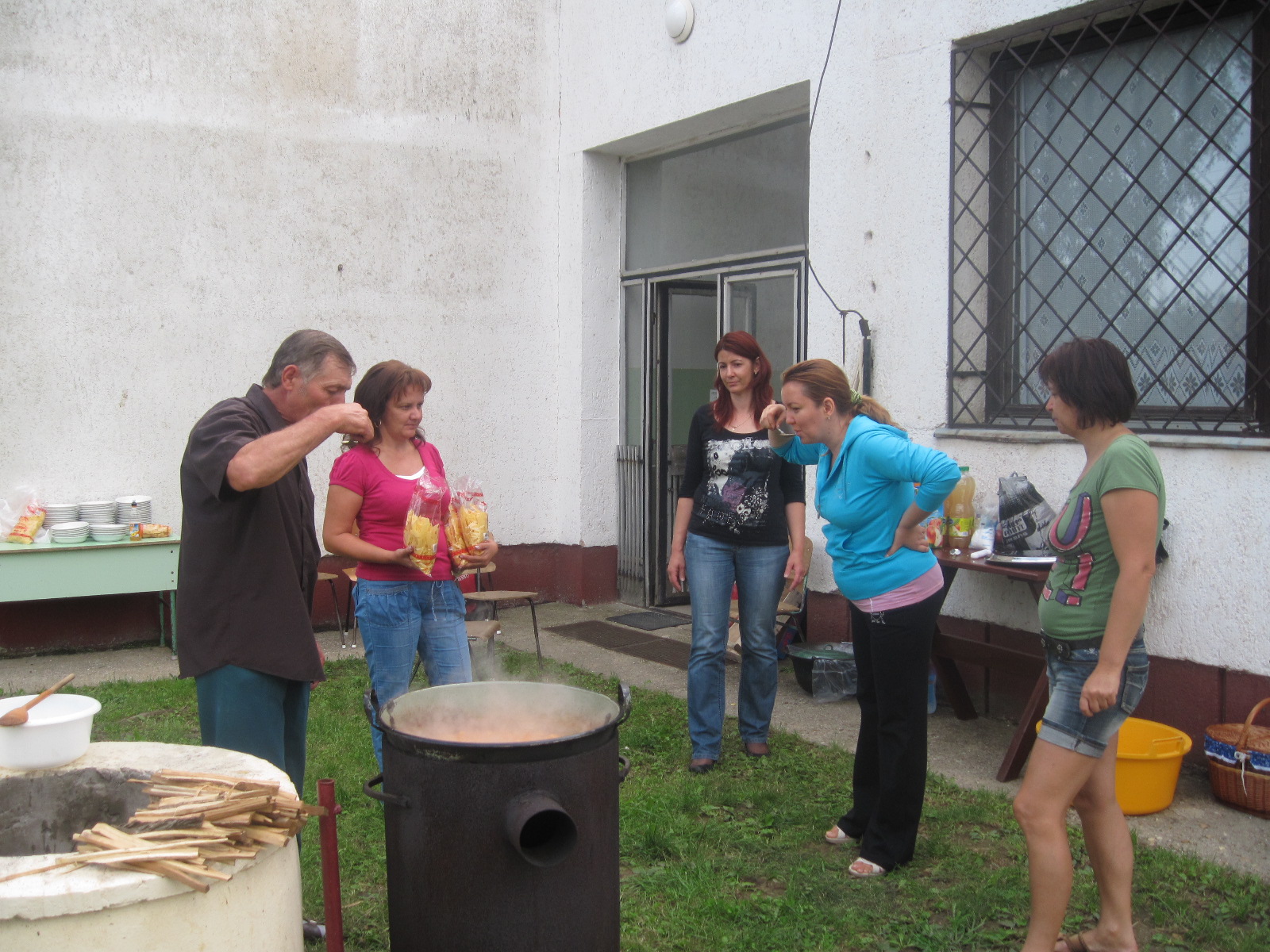 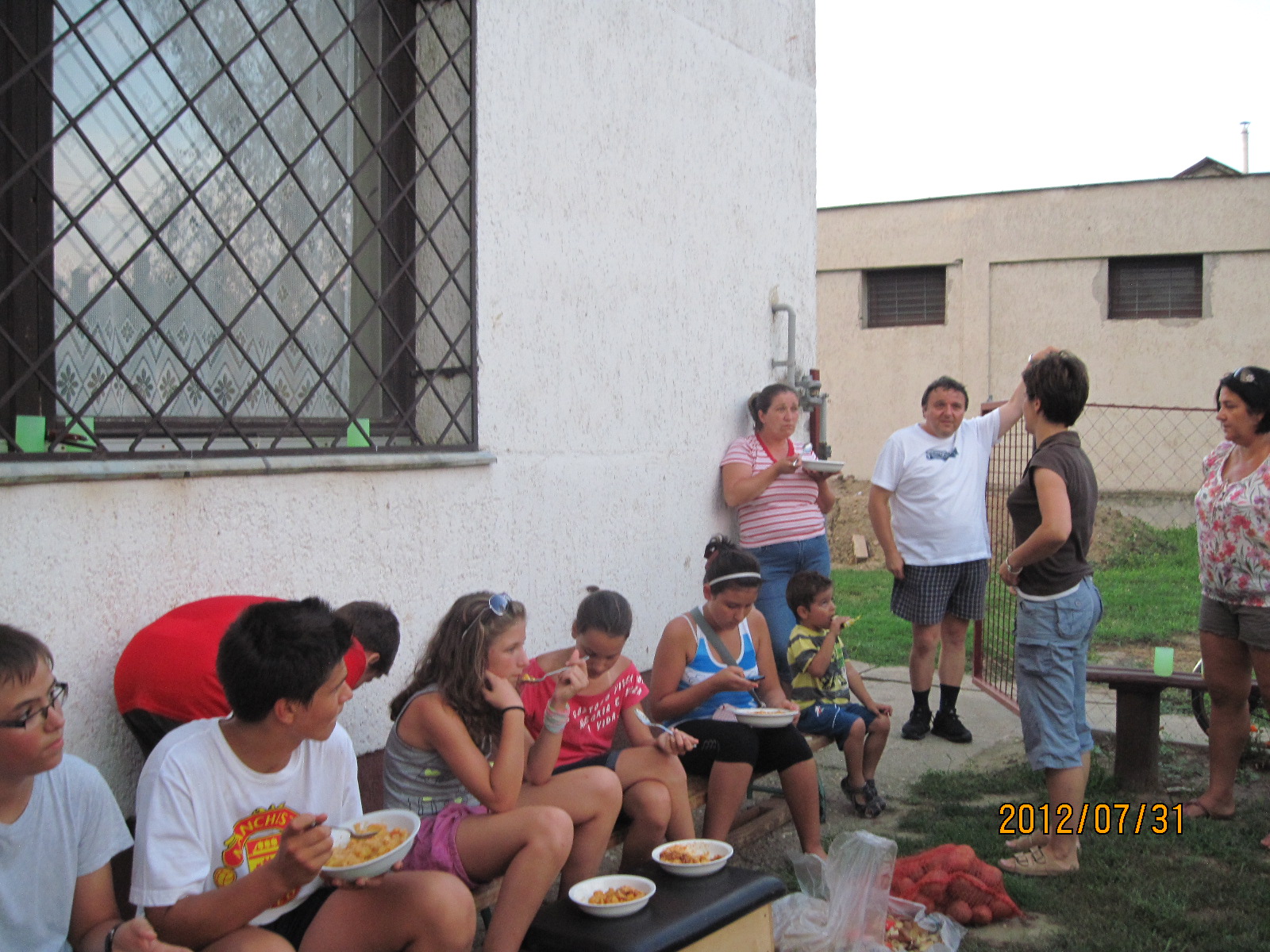 Kisfizikus tábor eszközigénye
Táborban résztvevő tanulók részére multimédiás számítógépek
Kísérleti eszközök
Digitális tábla
Táblajátékok
Sporteszközök
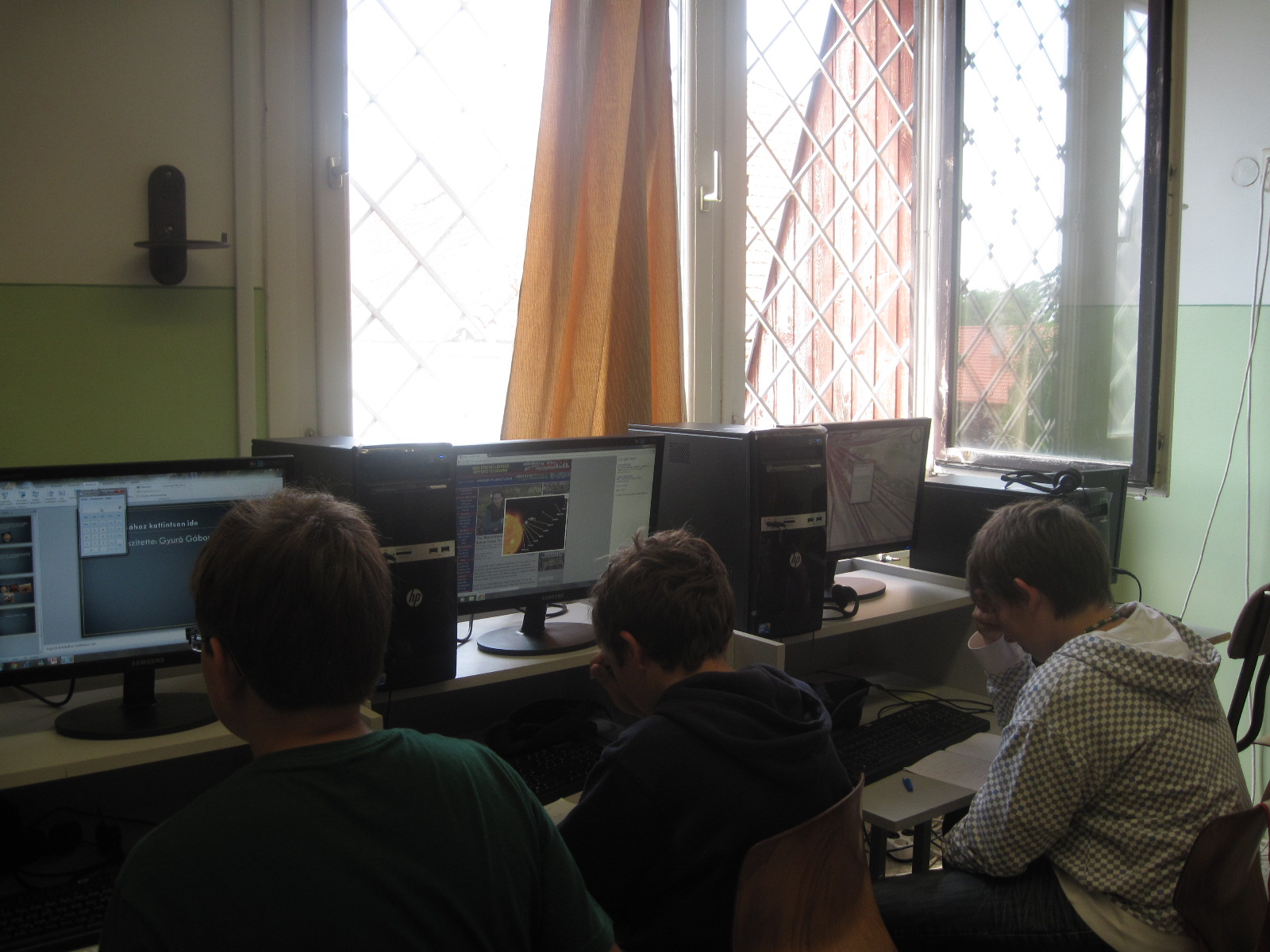 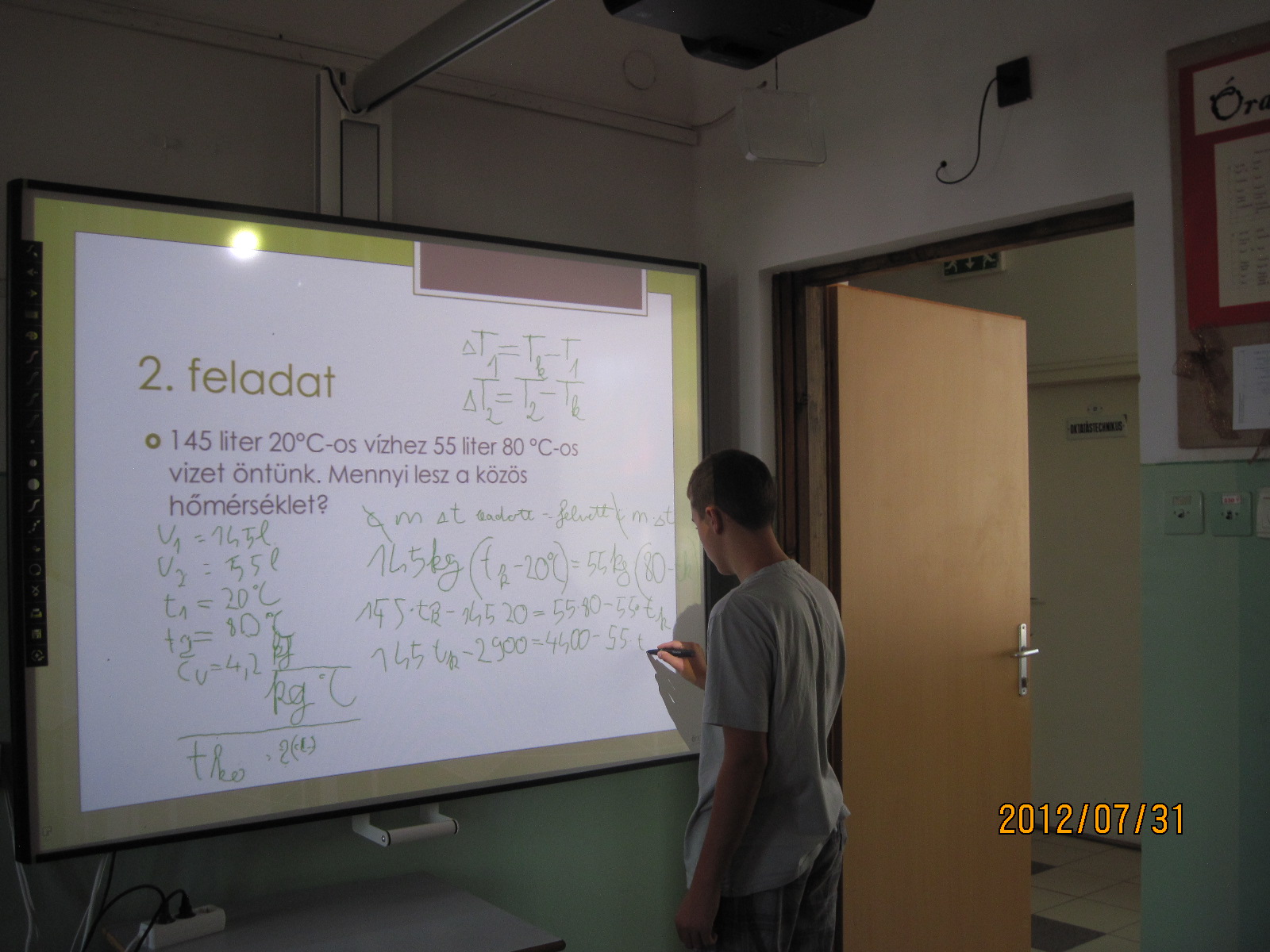 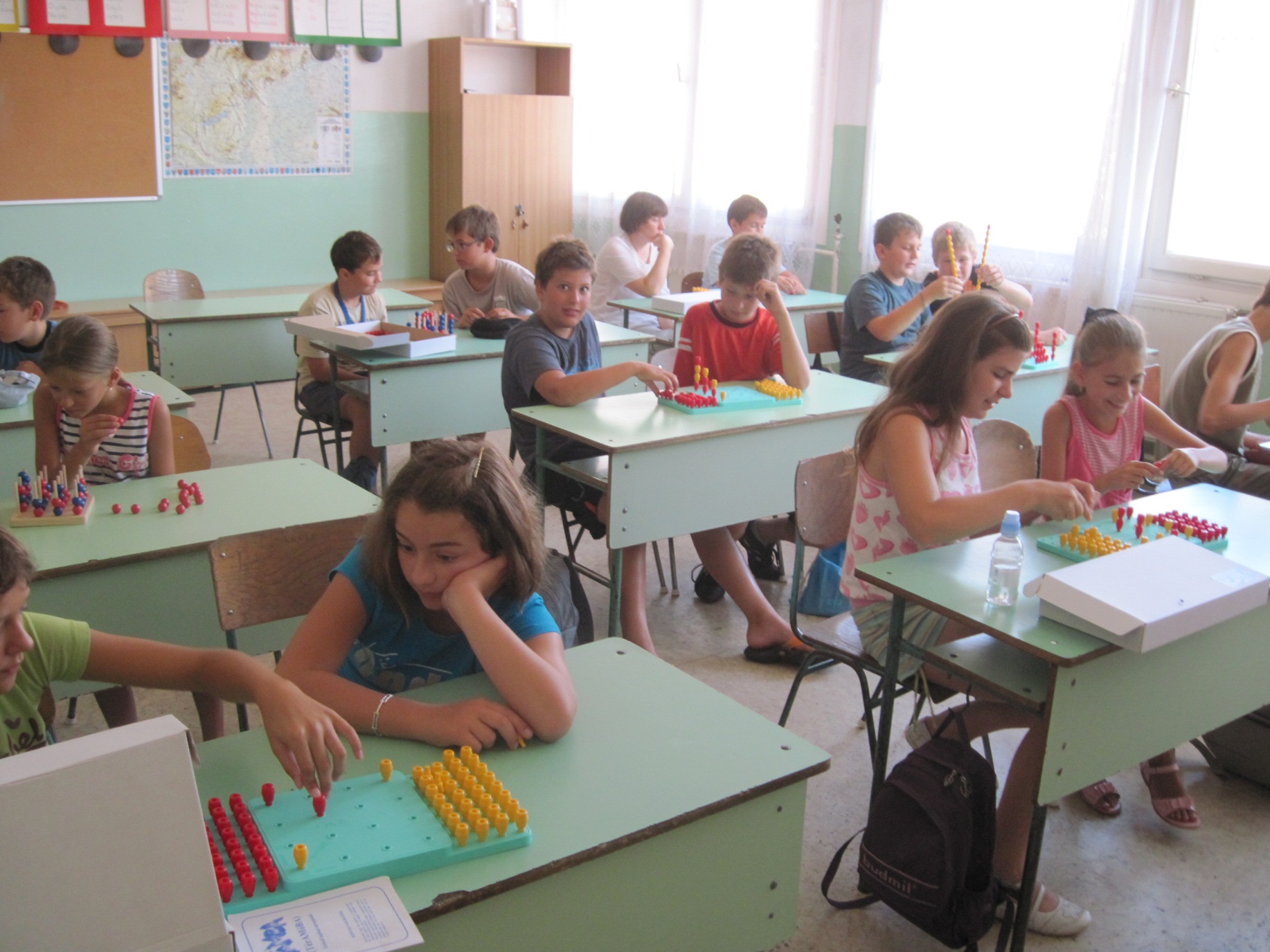 „Jó gyakorlat” alkalmazásakor várható feladatok
Májusban Kisfizikus tábor előre várható költségeinek megtervezése (Pizzázás, jutalomcsokoládék, emléklapok, emléktollak, főzés,  1 vagy 2 napos kirándulás költségei)
Humán erőforrás megszervezése
Alapítványi vagy pályázati pénz a gyerekek költségének csökkentésére
Gyerekek toborzása (tábor részvételi költségének összeszedése, elérhetőség elkérése)
Július végén emlékeztető levél vagy  e-mail küldése a tanulóknak
A tábor programjának összeállítása, feladatok kiosztása
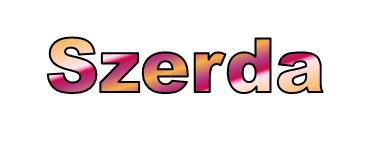 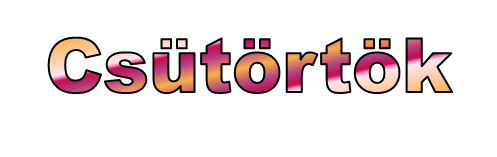 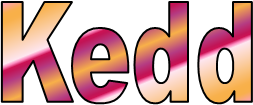 A Kisfizikus tábor
Tevékenységközpontú
Gyerekközpontú
Digitális, multimédiás eszközök használatát támogató
Tanári szerepkör megváltozása
Tanulói motiváltság növekedésére törekvő
Tanulói kísérleteket fő szerepbe helyező
Táblajátékokat használó
Csoport és páros munkákat alkalmazó
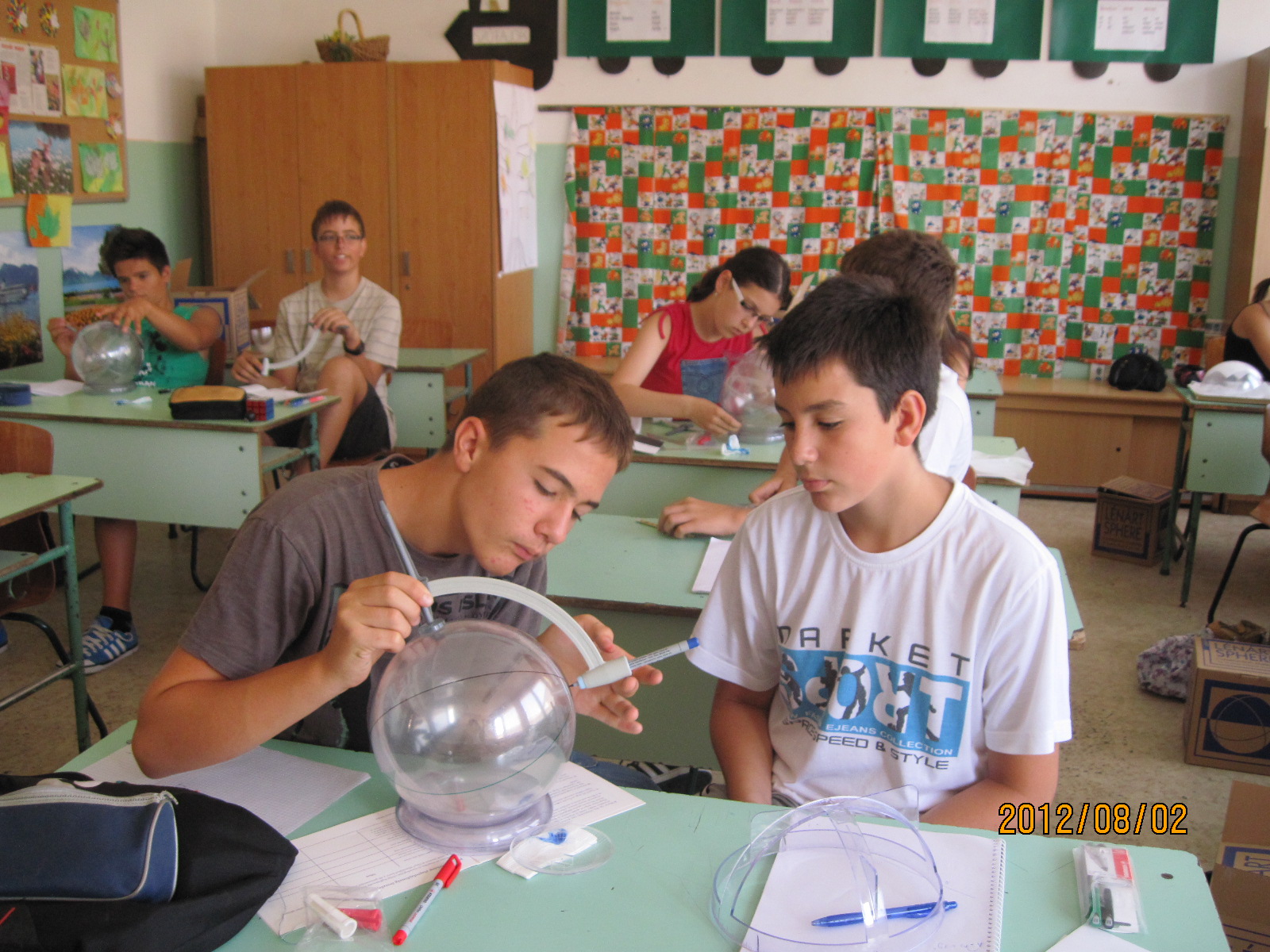 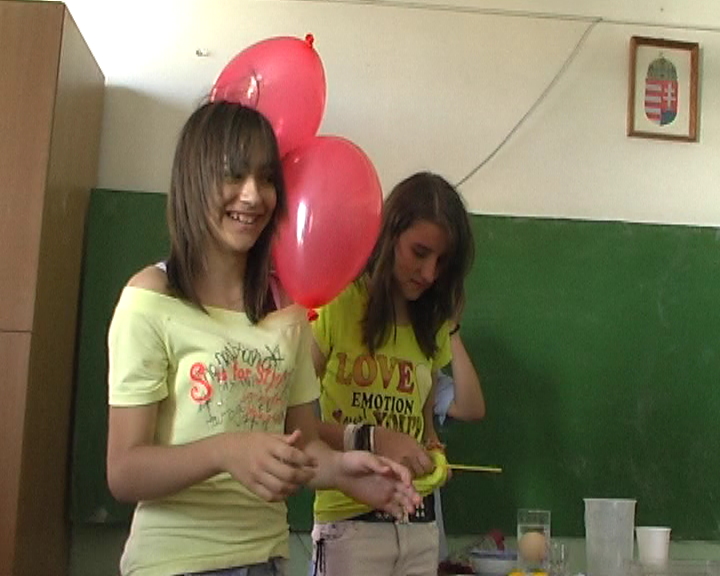 Kisfizikus tábor ellenőrzésének és értékelésének módjai
Tanulói elégedettségmérés
Versenyeredmények elemzése
Tesztelés, kipróbálás
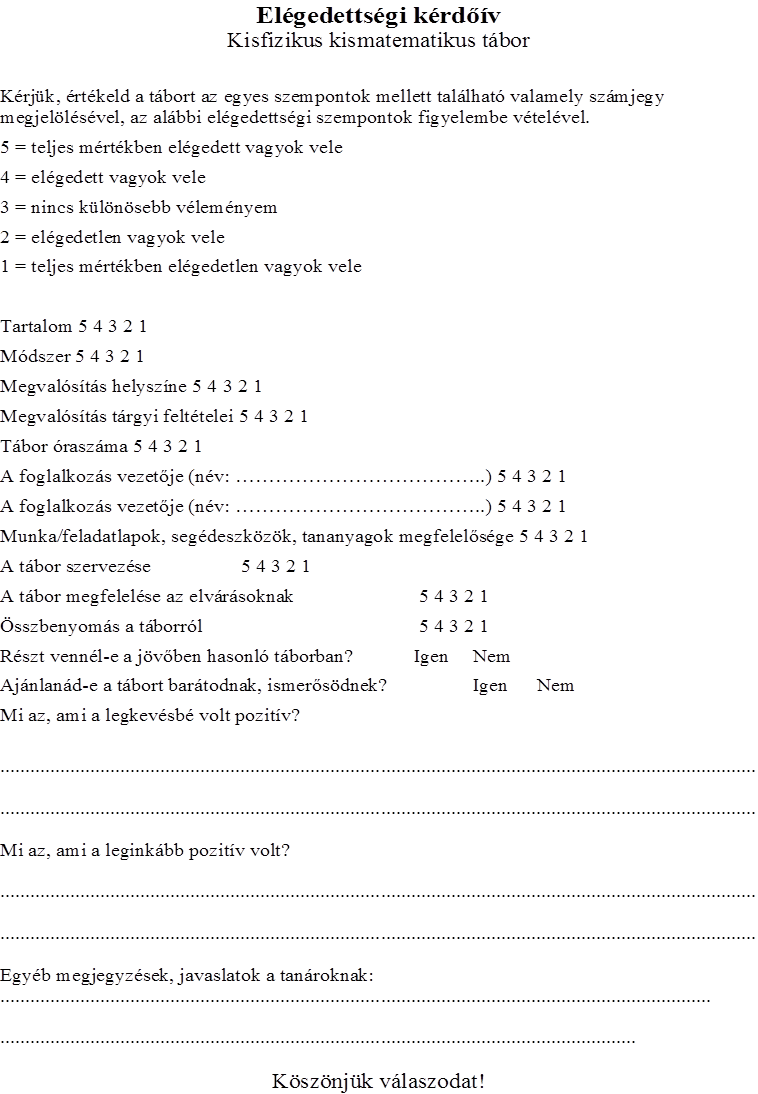 Az átvételhez szükséges költségek típusai
Know how ára
Hospitálás, helyszíni tapasztalatszerzés
Utazás
Mentorálás, az adaptációs folyamatba ágyazott felkészítés
CD, DVD
Egyéb költség
Elérhetőség
4087 Hajdúdorog, Tokaji út 5.
Tel.: 06-52-572-007, 06-52-572-008
E-mail: mora.hajdudorog@gmail.hu